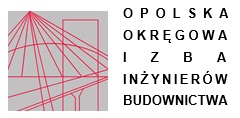 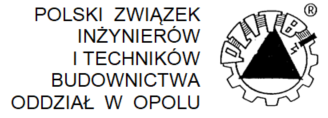 Konkurs Opolskiego Oddziału PZITB oraz OPL OIIB o nagrodę  im. prof. dr hab. inż. Oswalda Matei za rok 2022
Idea konkursu:
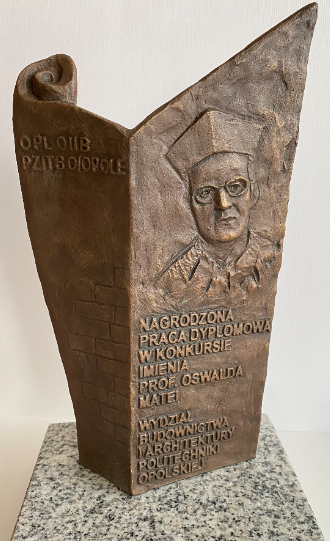 Uczczenie pamięci Profesora Oswalda Matei – wybitnego naukowca, inżyniera, przyjaciela młodzieży, współtwórcy i Rektora Politechniki Opolskiej.
Konkurs dla absolwentów Wydziału Budownictwa i Architektury  Politechniki Opolskiej na najlepsze prace dyplomowe w dyscyplinie inżynierii lądowej, promujący ich twórców na początku kariery zawodowej.
Komisja konkursowa złożona z przedstawicieli świata nauki i praktyki. 
Integracja środowiska inżynierów budowlanych w naszym regionie.
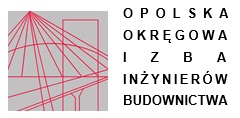 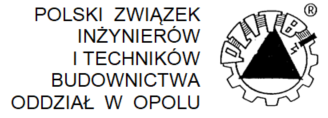 Konkurs Opolskiego Oddziału PZITB oraz OPL OIIB o nagrodę  im. prof. dr hab. inż. Oswalda Matei za rok 2022
Komisja konkursowa w składzie:
dr hab. inż. Zbigniew Perkowski, prof. uczelni – przewodniczący KN PZITB O/Opole
dr hab. inż. Dariusz Bajno, prof. uczelni  - przedstawiciel ZO PZITB
inż. Andrzej Zwierzchlejski- przedstawiciel ZO PZITB
inż. Zbigniew Pastuszka  - przedstawiciel OPL OIIB
inż. Andrzej Horak – przedstawiciel OPL OIIB
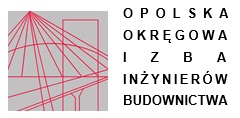 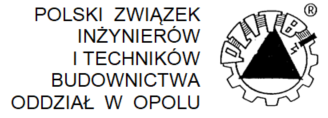 Kategoria: prace inżynierskie  obronione na studiach i stopnia        Wydziału budownictwa i architektury po
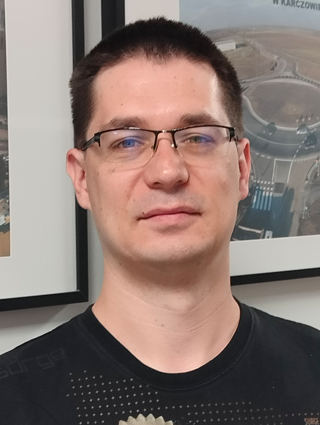 I miejsce, statuetka i dyplom:  inż. Rafał Szerszeński
Temat pracy Projekt koncepcyjny ronda turbinowego zlokalizowanego na węźle ulicy Niemodlińskiej w OpoluPromotor: dr inż. Marcin Tatara
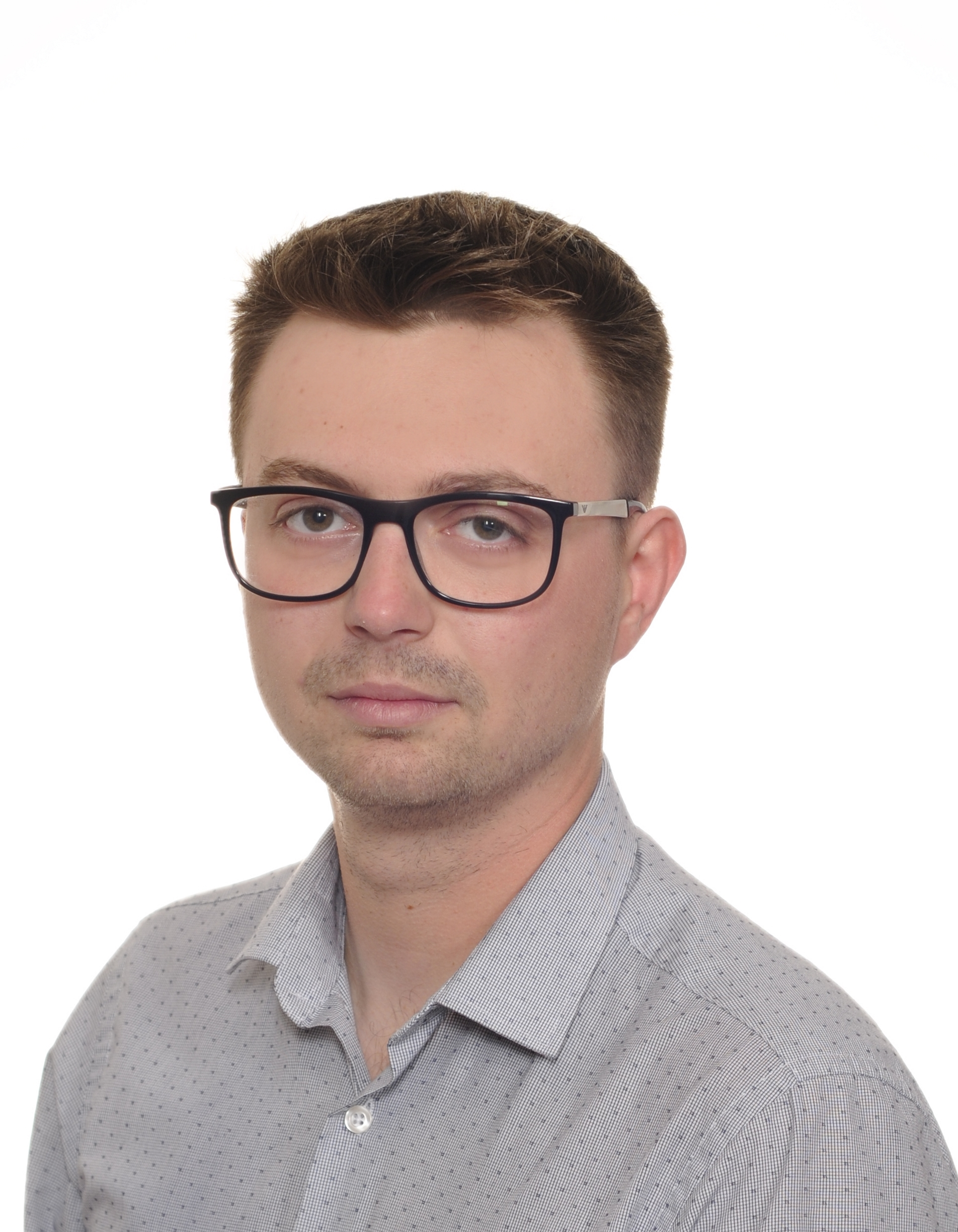 II miejsce i dyplom:  inż. Bartłomiej Pazera
Temat pracy: Wpływ nanododatków hydrofilowych                           i hydrofobowych na właściwości                           zapraw cementowychPromotor: dr hab. Elżbieta Janowska-Renkas, prof. uczelni
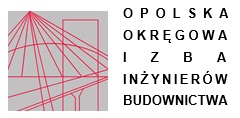 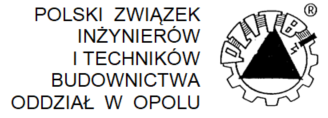 Kategoria: prace magisterskie  obronione na studiach iI stopnia        Wydziału budownictwa i architektury po
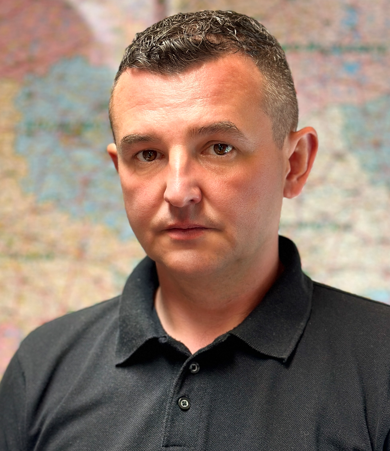 I miejsce, statuetka  i dyplom:  mgr inż. Michał Pytel
Temat pracy: Projekt koncepcyjny nowego mostu drogowego w ciągu drogi gminnej przez rzekę Prudnik w Prudniku
Promotor: dr inż. Marcin Tatara
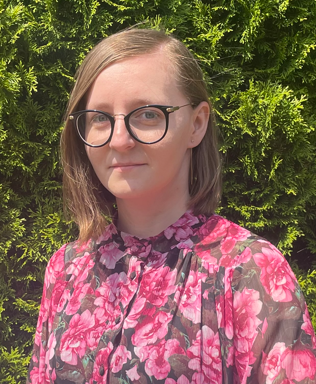 II miejsce i dyplom:  mgr inż. Adriana JandaTemat pracy: Studium projektowe z analizą  zagadnienia własnego kopuł geodezyjnych
Promotor: dr inż. Dominika Bysiec
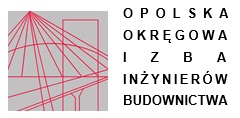 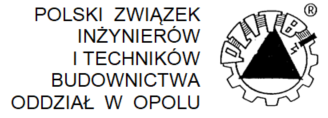 Kategoria: prace magisterskie  obronione na studiach iI stopnia        Wydziału budownictwa i architektury po
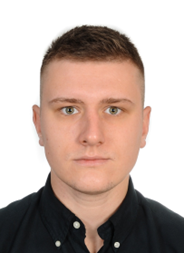 III miejsce i dyplom:  mgr inż. Paweł Seliga
Temat pracy: Analiza posadowienia obiektów                         oczyszczalni ścieków
Promotor: dr inż. Elżbieta Kokocińska - Pakiet
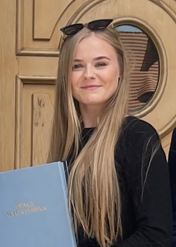 Wyróżnienie:  mgr inż. Karolina Kamińska
Temat pracy: Analiza posadowienia budynku                          wielorodzinnego na zróżnicowanym podłożu
Promotor: dr inż. Elżbieta Kokocińska - Pakiet